Living and studying in Finland
Laurits Møller, International Student Advisor 
Elena Ehrl, Career Counsellor
Finland in brief
Living in Finland
Finland is a safe country where nature is always close.
Finland is also home to Santa Claus, Saunas, thousands of lakes, four seasons, northern lights, and the midnight sun.
Finland has been chosen as one of the happiest countries in the world thanks to the high quality of life and overall stability.
The values of equality, integrity, and openness are important.
Weather in Finland
The hottest month is typically July and the coldest is January and February. 
Due to the country’s location, the weather can also change quickly, which makes predicting a bit tricky 
The average summer temperature is +20°C
The average winter temperature is –3°C 
On the coldest winter days temperature can drop to -15 or -20 °C
Equality and non-descrimination
“According to Finnish law, everyone is entitled to be treated equally regardless of their background, gender or other characteristics. The Non-discrimination Act prohibits discrimination based on age, origin, nationality, language, religion, belief, opinion, political activity, trade union activity, family circumstances, health, disability, sexual orientation or other personal characteristics.”
[Speaker Notes: This info is taken from InfoFinland.fi]
Basic rights
“Everyone has the right to equal treatment. No one must be treated differently based on gender, age, religion or handicap, for example.”
“Everyone has the right to freely express their opinions verbally or in writing.”
[Speaker Notes: This info is taken from InfoFinland.fi]
Security reports
You can report observations, incidents, accidents, threats or inappropriate behaviour that affect safety and the environment at Arcada by using a reporting system. 
All reports are analysed confidentially and anonymously.

https://app.falcony.io/arcada/
Finnish culture
Communication is direct and open
Focus is on well-being
Status is not shown
Punctuality is important
Finns place a higher degree of importance on free time
Finns enjoy spending money when it comes to leisure time activity
Finns are...
...said to be quiet, reserved, shy and introverted but also hospitable and even talkative. 
…not big small talkers. Quiet moments are not considered awkward. There’s no necessity to fill gaps in conversation with chatter.
…said to be genuine. They mean what they say. “Let’s have a coffee one of these days” It is not a small talk; it is expected to happen.
...said not to show their emotions openly.
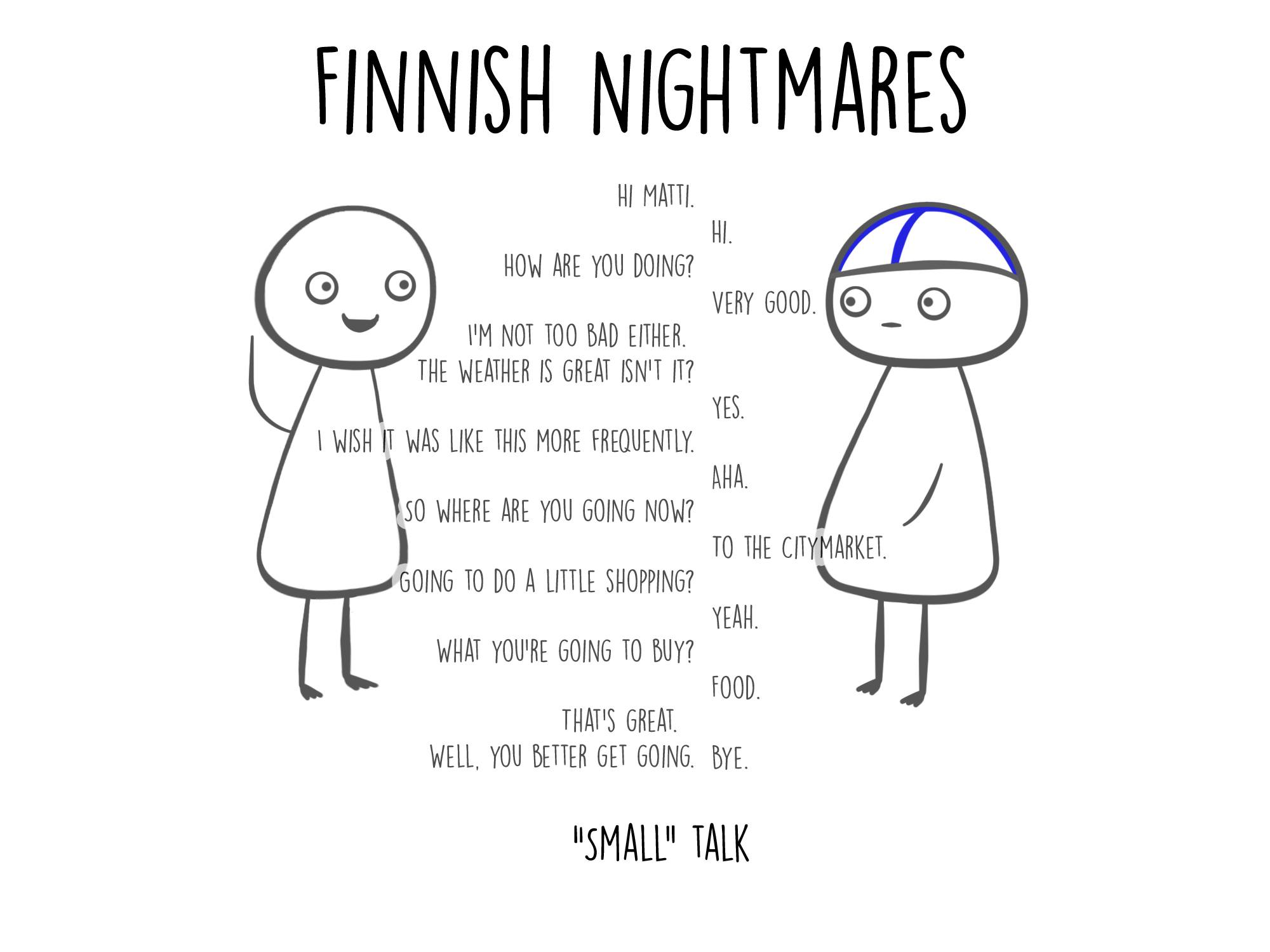 Tips for intercultural communication
Be open-minded towards the opinion of others. 
Be careful with humour. What is funny in one culture might be very insulting in another.
Be inclusive. It is always easier to speak in your native language. However, if you work in international team, pay attention that everybody feel included and use a common language. 
Ask questions if you want to know why someone has behaved in a certain way. It will help avoiding misunderstanding.
Higher Education in Finland
13 universities and 22 universities of applied sciences (UAS)
Modern learning environments and facilities
Free libraries 
Institutions have an eco-friendly attitude
Student unions and associations look after students’ interests and organise free-time activities, like sports and cultural events.
Studying in Finland
Relations between the students and teachers are friendly and relaxed 
Low hierarchy, teachers, professors and management accessible, communication is informal and on first name basis 
Classes are taught in a very conversational manner 
Teaching is based on support, participation and interaction
Students are given a considerable amount of freedom and independence in their studies   
Creativity and critical thinking are highly valued
Studying in Finland
Use of digital material (and digital books) is common
The UAS emphasize close contacts with business, industry and services
Students may have the opportunity to participate research projects at the UAS during their studies
Practical training is a compulsary part for every program
Studying at Arcada
A large part of the studies will be spent on practical exercises
Active dialogue between students and management. The students are represented in the Board of the University, quality councils and different committees and working groups.
Well-being of students is essential. At Arcada you can contact psychology and study social worker. Appointments are free of charge and can also be held online
Booking an individual appointment outside of drop-in hours
Working and internships during studies
“A student who has been granted a residence permit for studies is allowed to work in paid employment in any field for an average of 30 hours per week. The number of working hours can be exceeded some weeks, as long as the average working hours are no more than 30 hours per week at the end of the year.”
“During holidays, for example, students are allowed to work full-time in any field, provided that their average working hours are no more than 30 hours per week at the end of the year.”
For more info check Migri
What are Finnish employers looking for
Your ”can-do” attitude is important. ​
Demonstrate your willingness to learn new things.​
Timeliness! Show up on time or 5-10 minutes before.​
You can handle if a task suddenly changes or when it gets busy at work. Show willingness to help your colleagues.​
Always ask to make sure that you understand the instructions and know what you are supposed to do. ​
Be attentative to work safety instructions.​

The same tips are applied to your studies
Become a volunteer
Volunteering is one of the best way to find a job in Finland and grow your network:
Slush
Familia
Think Africa
Startup Refugee
International Working Women of Finland
Red Cross
What you should do during your studies
Learn about new cultures
Learn a new language
Grow your network
Make new friends
Participate at the events
Be active at different projects 

Enjoy being a student!
Health Care in Finland
In an emergency: call 112 

The Finnish Student Health Service
Free for students
Need a doctor’s appointment?
go to https://www.yths.fi/en
or call +358 46 7101073

Need help finding out where to go?
https://www.omaolo.fi/
Will probably send you to a municipal health service, which you can use if you have a Kela card
Not always free but reasonably priced
Kela Student Health Care Fee
Not related to the Kela card
Compulsory for ALL degree students enrolled at a university in Finland
Currently 36,80 € per semester
Deadline for the autumn: 15 November
Put a reminder in your calendar!
Payment instructions: https://www.kela.fi/how-to-pay-the-student-healthcare-fee-in-higher-education
Useful links
International House Helsinki
https://ihhelsinki.fi/
Luckan
https://helsingfors.luckan.fi/en/
Business Helsinki
https://www.hel.fi/en/business-and-work/businesses-and-entrepreneurs
Eventbrite
https://www.eventbrite.fi/
Support Services
Planning your studies
 Study counsellors

Certificates and registry
 Student Affairs

Newcomers in Finland
 International Student Advisor
Support Services
Student Union
 Arcada Student Union - ASK

Career planning
 Karriärcenter Arabia

Counselling and support
Psychologist and Study Social Worker